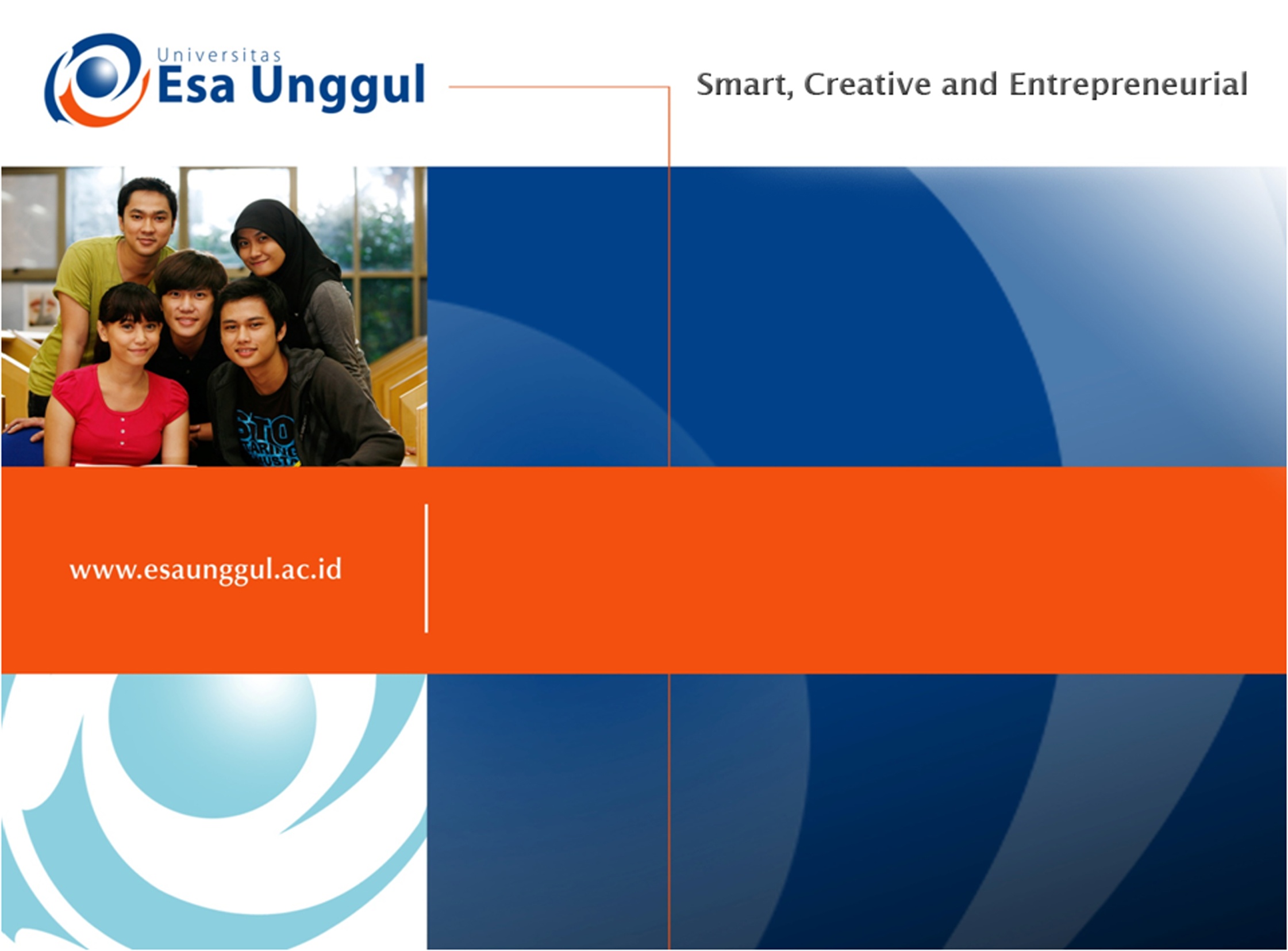 ISU TERKINI “EKOSISTEM DAN KEPUNAHAN SPESIES”
Pertemuan 12

AHMAD IRFANDI, SKM, MKM
Kesmas/FIKES
Pendahuluan
Indonesia merupakan rumah bagi 12% mamalia, 16% reptil dan amfibi, 17% burung, 10% tanaman berbunga, serta 25% spesies ikan
Ancaman kepunahan kekayaan hayati, spesies, habitat, dan ekosistem Indonesia dinilai sebagai yg tertinggi di dunia
Indonesia sebagai negara yg memiliki keanekaragaman jenis hayati tertinggi di dunia
Luas daratan Indonesia 1.919.440 km2 dan luas perairan 3.257.483 km2
Dengan garis pantai sepanjang 99.093 Km2
Keanekaragaman hayati
Lebih dari 31.000 spesies tumbuhan dan hewan sedang dalam ancaman kepunahan
1/3-2/3 spesies tumbuhan dan hewan akan punah pada abad berikutnya
Hilangnya habitat diprediksi memicu 89% jenis burung dunia terancam punah, 83% mamalia, 91% jenis tumbuh-tumbuhan dunia masuk kedalam daftar kepunahan berikutnya
Pemahaman Keanekaragaman Hayati
Kehati diterjemahkan sebagai semua makhluk hidup dibumi, termasuk semua jenis tumbuhan, binatang dan mikroba
Kieberadaan kehati saling berhubungan dan membutuhkan satu dengan yg lainnya utk tumbuh dan berkembang
Kehati merupakan komponen penting dalam keberlangsungan bumi dan isinya, termasuk eksistensi manusia
Kategori Kehati
Keanekaragaman ekosistem
Mencakup keanekaan bentuk dan susunan bentang alam, daratan maupun perairan dmn makhluk hidup/organisme  hidup berinteraksi dan membentuk keterkaitan
Keanekaragaman jenis
Keanekaragaman jenis organisme yg menempati suatu ekosistem di darat maupun di perairan
3. Keanekaragaman Genetika
Keanekaragaman individu didalam suatu jenis
Masalah dan Ancaman utama Kepunahan Spesies
Kerusakan habitat hutan
Konflik manusia dan satwa
Perdagangan, perburuan, dan penagkapan yg berlebih
Tangkapan samping/ by catch
Perubahan iklim
Spesies Invasif
Polusi
Rusaknya hutan menyebabkan satwa liar kehilangan sumber makanan, habitat tempat tinggal, dan ruang jelajah utk berkembangbiak
Satwa liar yg habitatnya terganggu menjelajah perkebunan atau kawasan tempat tinggal manusia konflik satwa dengan manusia
Menyebabkan satwa mati karena ditangkap paksa/diracun
Perdagangan, perburuan dan penagkapan satwa liar secara berlebihan juga memicu kepunahan spesies tersebut
Begitu juga tangkapan samping (by catch) satwa dilindungi mati tertangkap tanpa sengaja, misalnya akibat praktik perikanan yg tdk berkelanjutan
Perubahan iklim, polusi, dan invasif berdampak pada habitat dan ekosistem serta kemampuan spesies bertahan hidup dan berkembang biak
Spesies Kunci
Badak jawa
Badak sumatera
Harimau sumatera
Orangutan sumatera
Gajah sumatera
Gajah kalimantan
Penyu
Kangguru pohon
Spesies yg terancam Eksploitasi
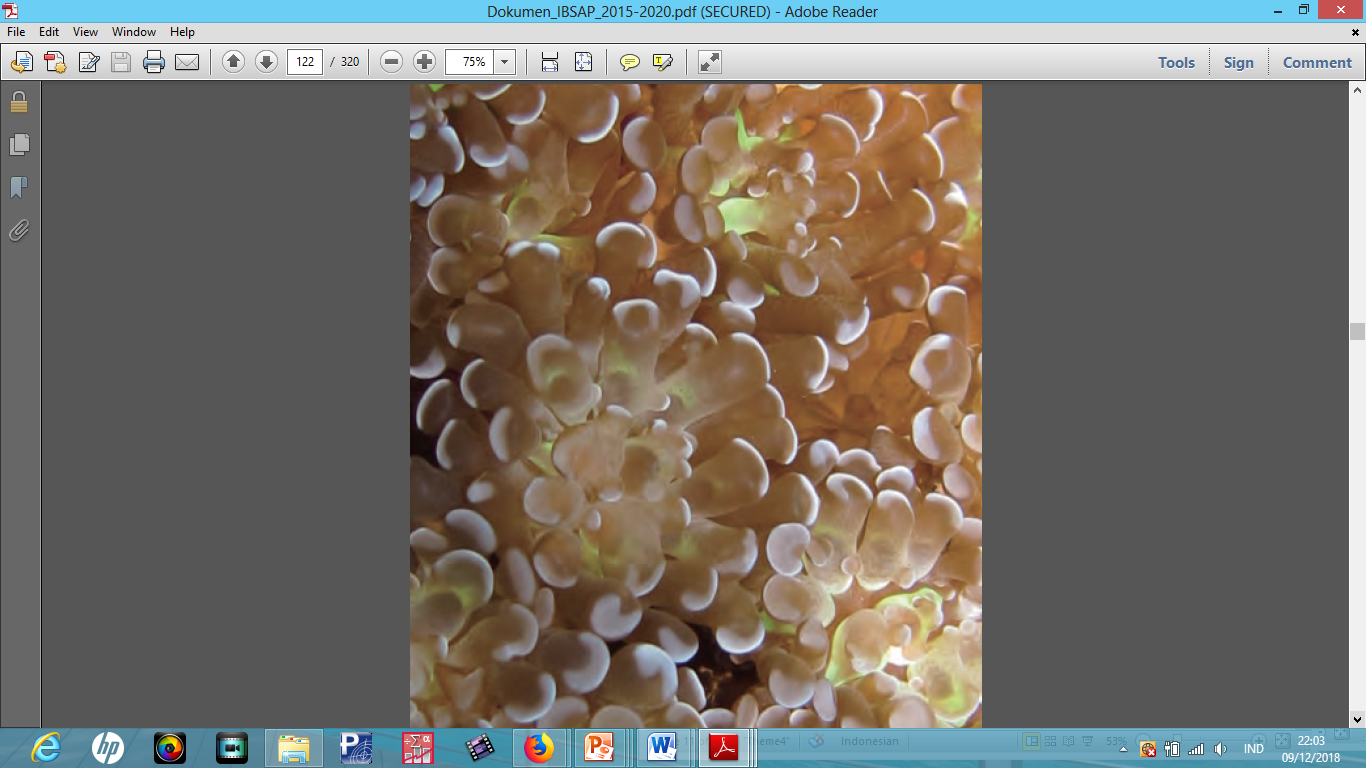 Ramin
Hiu
Terumbu karang
Tuna
ISU TERKINI EKOSISTEM DAN KEPUNAHAN SPESIES
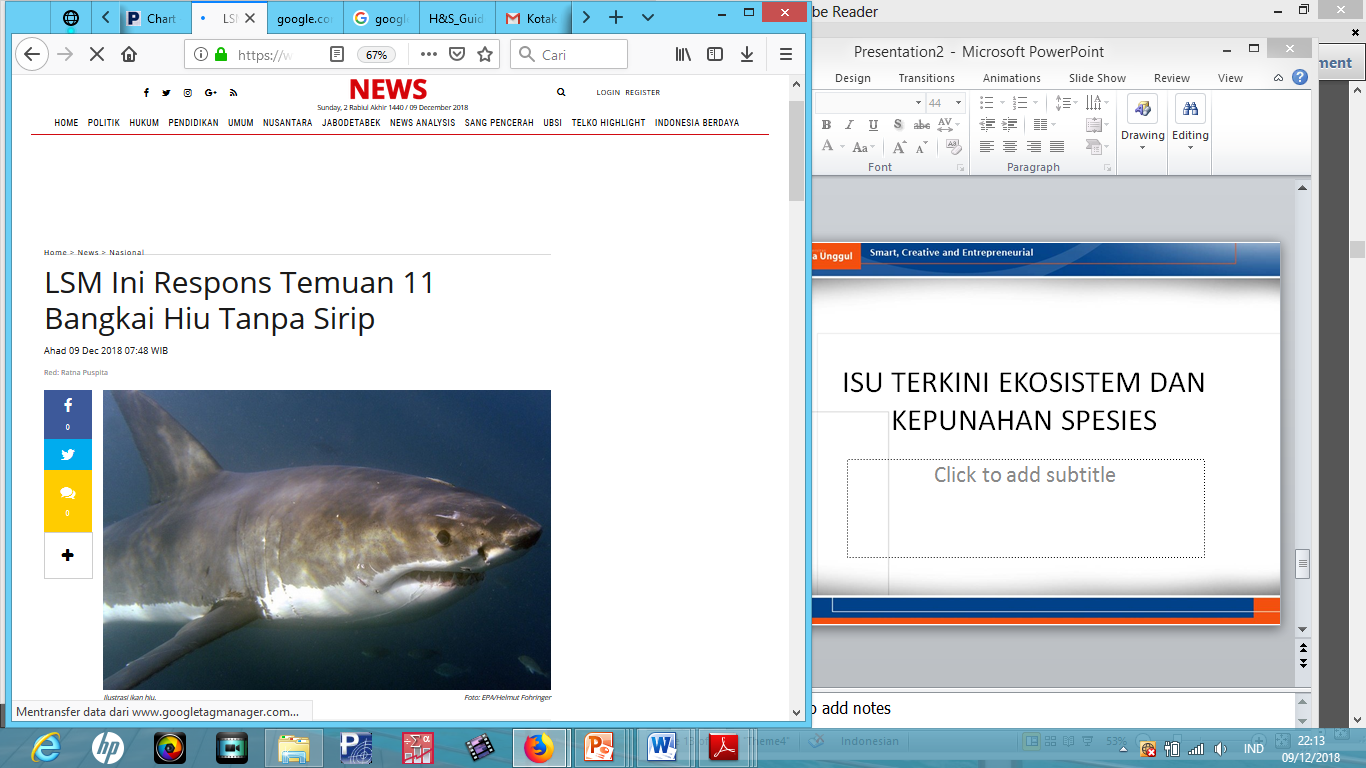 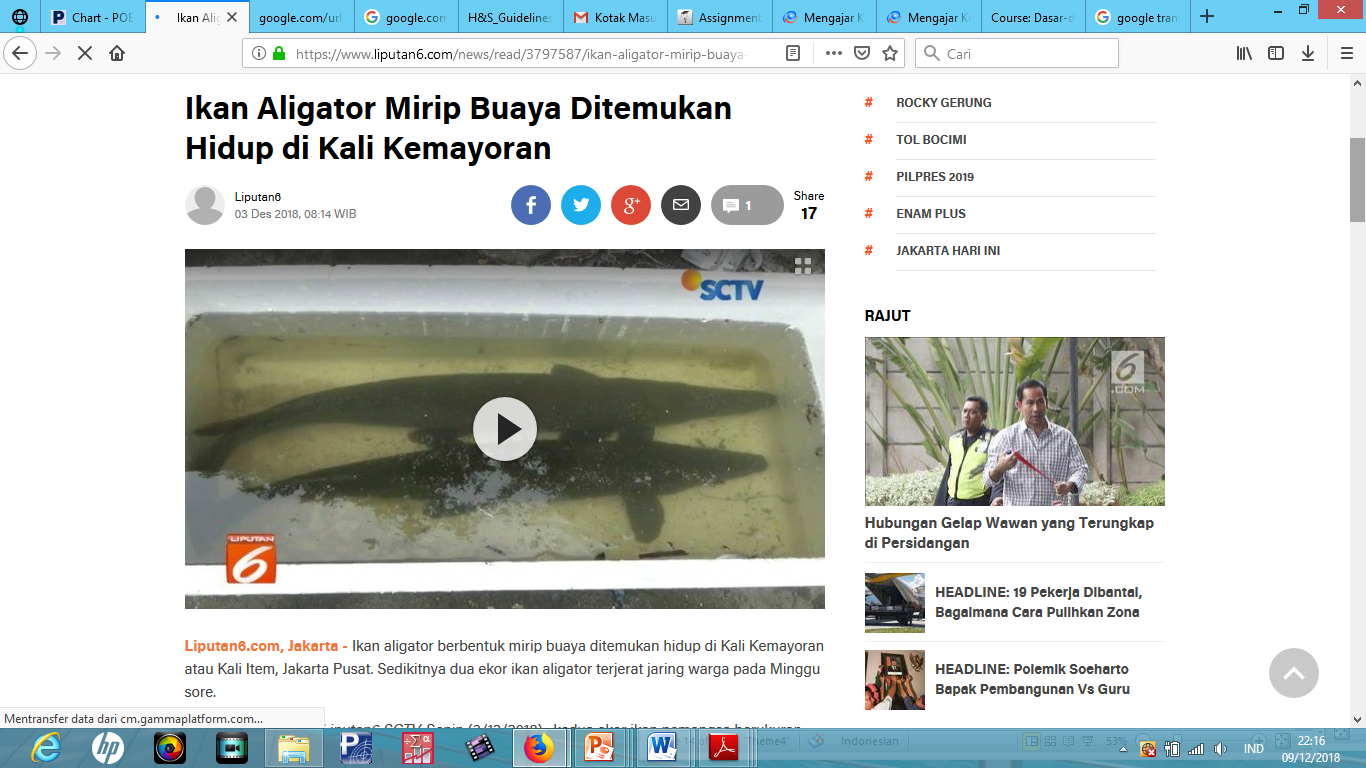 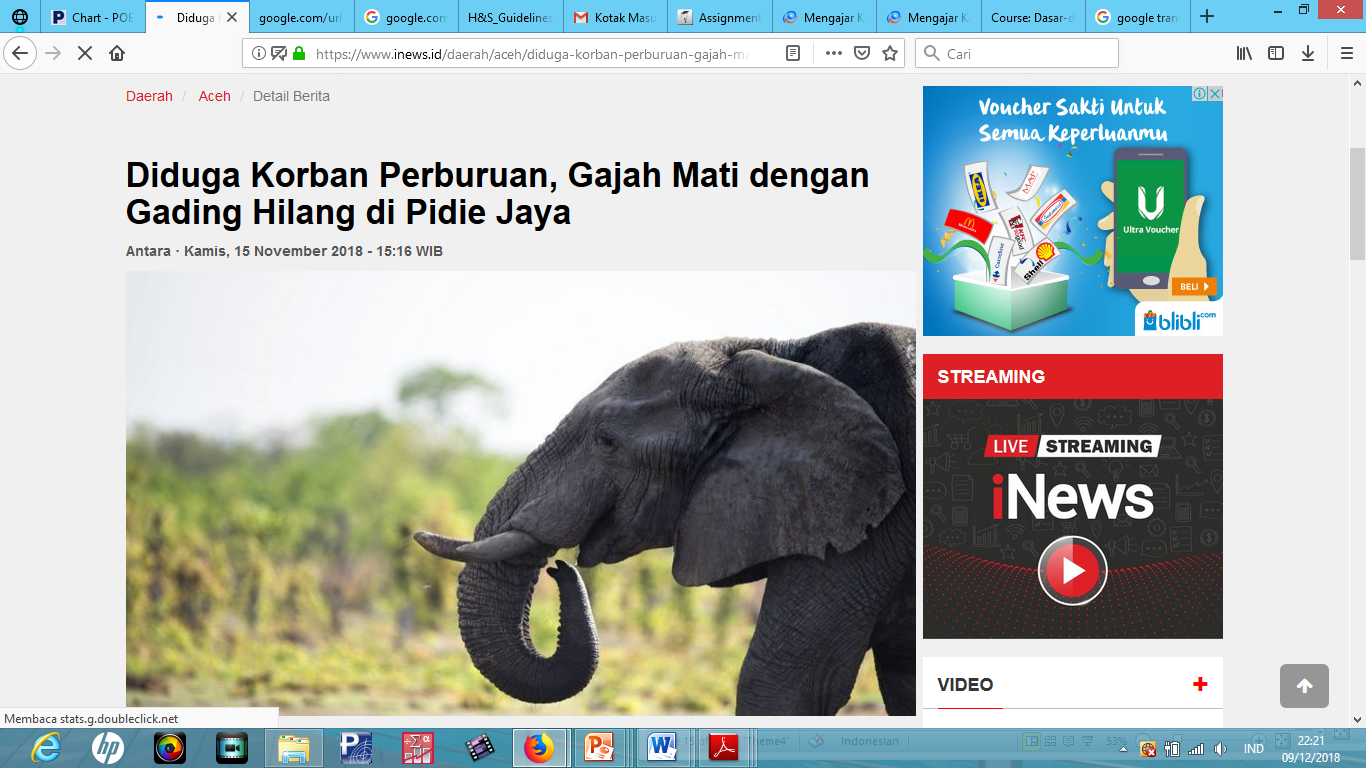 Kehilangan Jenis Ikan pada DAS
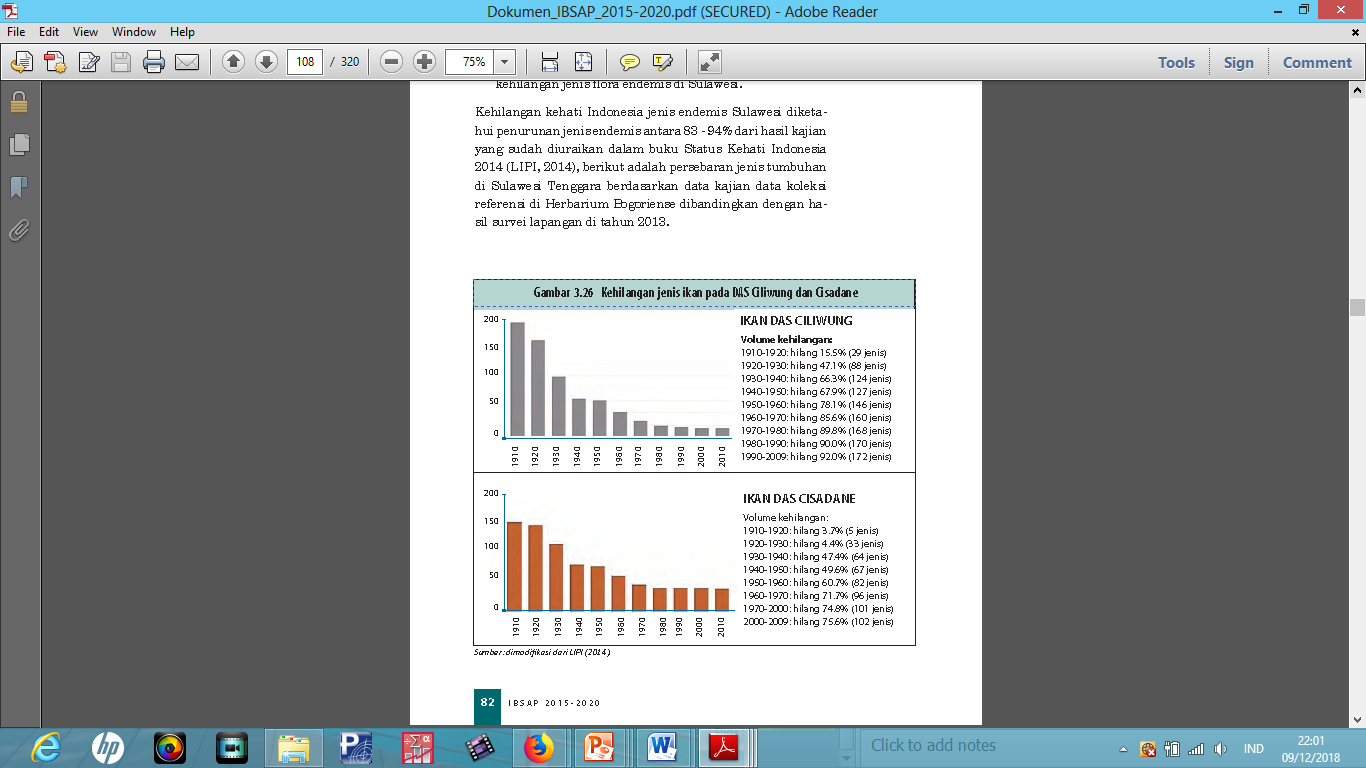 Upaya Pelestarian Lingkungan
Menjalankan program penanaman 1000 pohon
Tidak membuang limbah ke sungai/laut
Mengurangi pencemaran udara
Tidak melakukan perburuan liar dan perusakan alam
Melakukan sosialisasi lingkungan hidup
Terimakasih